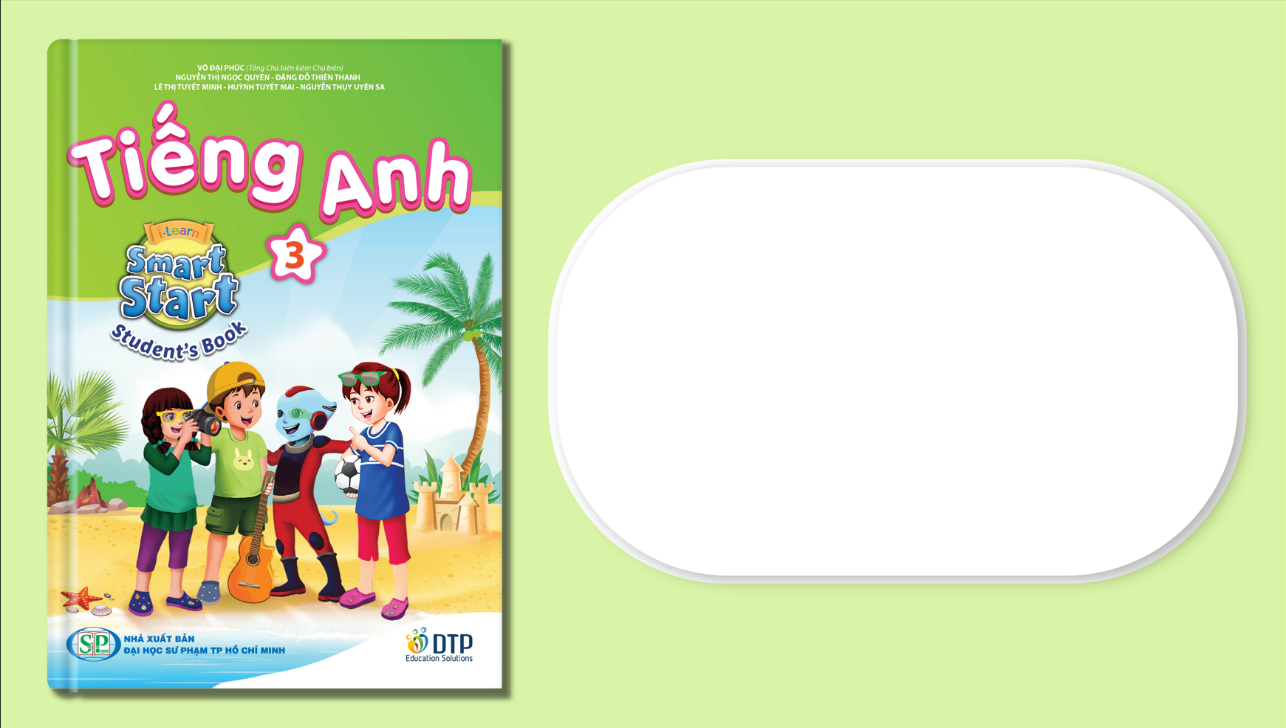 Unit 2: Family
Lesson 1.2
Page 25
[Speaker Notes: Phonics: 	  /ʌ/
Structure: This is my (father).
		  Hello, I’m Alfie.
                    Hello Alfie.]
WARM UP
3
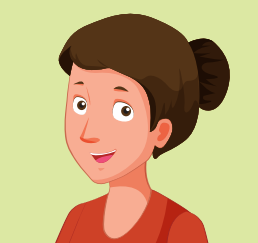 2
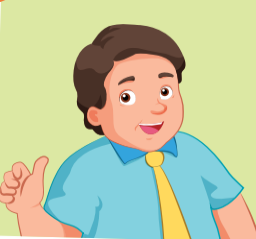 1
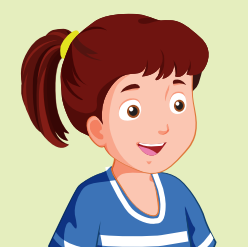 4
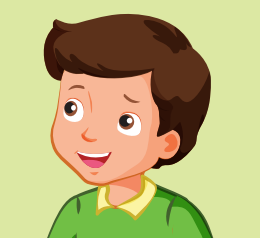 This is my …
It’s time to learn …
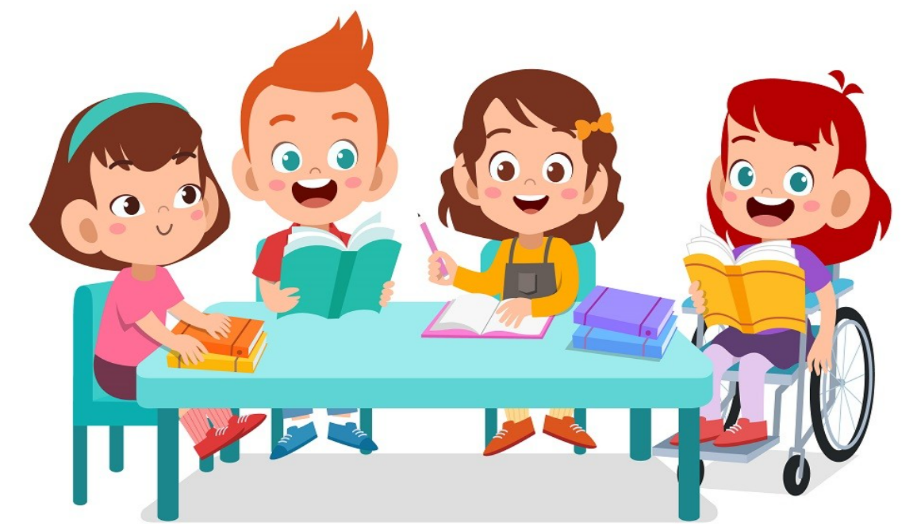 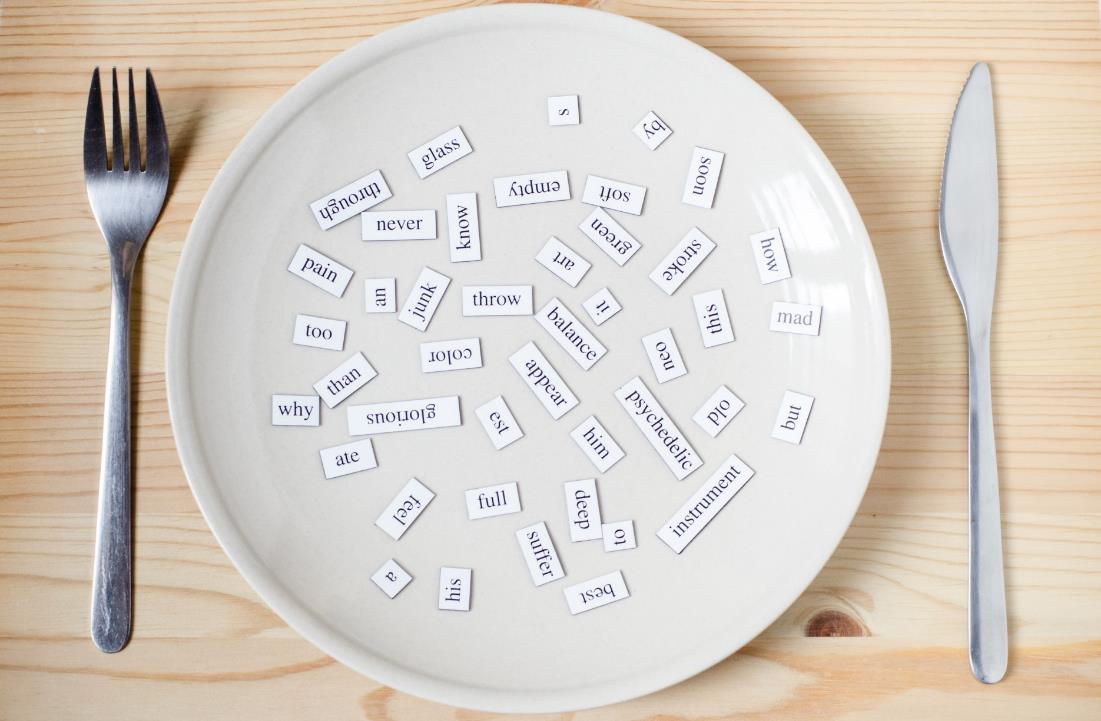 Phonics
/ʌ/ sound
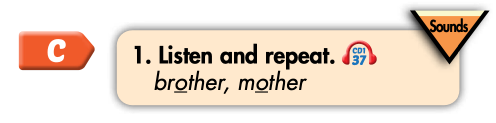 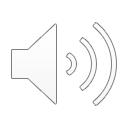 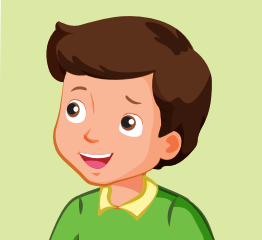 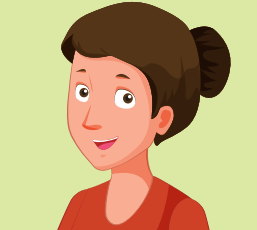 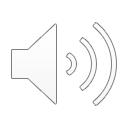 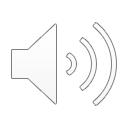 brother
mother
/ʌ/
/ʌ/
Click on the word to hear the sound
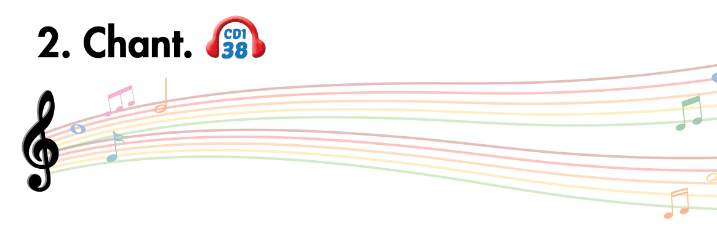 Listen and point
Listen and clap
Listen and chant
Does Alfie know Tom’s family?
Who can you see?
Where are they?
3.
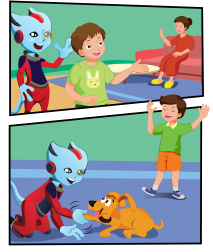 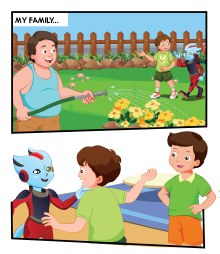 1.
4.
2.
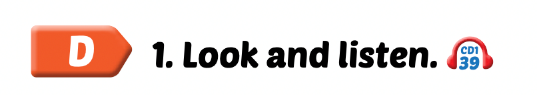 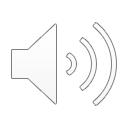 3.
Does Alfie know Tom’s family?
Who can you see?
Where are they?
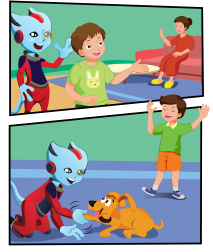 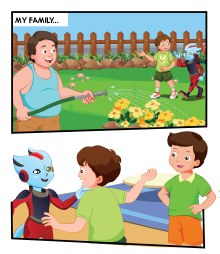 1.
4.
2.
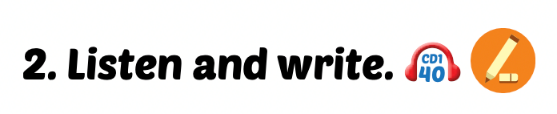 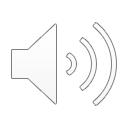 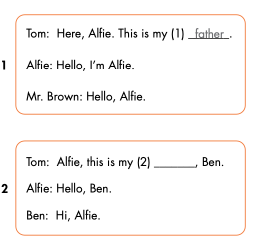 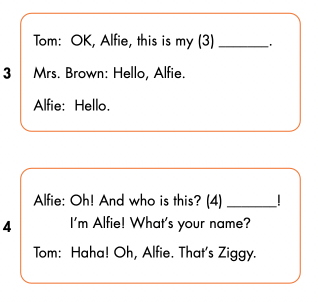 mother
brother
Hello
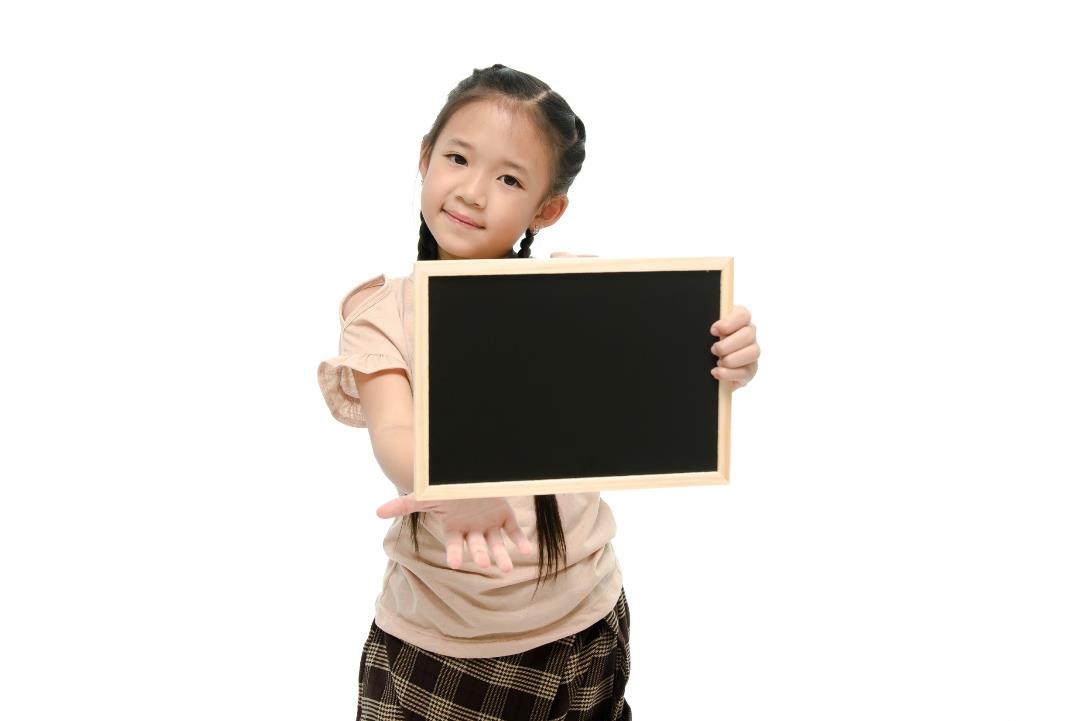 Speaking
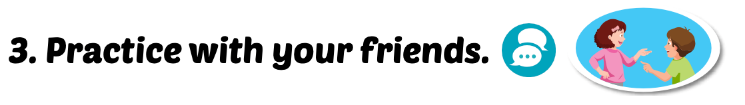 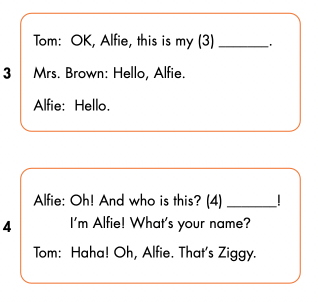 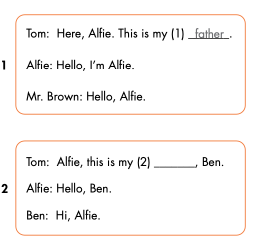 mother
brother
Hello
WORKBOOK 
page 19
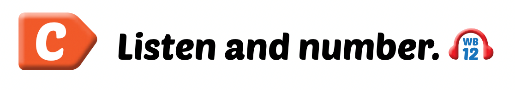 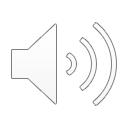 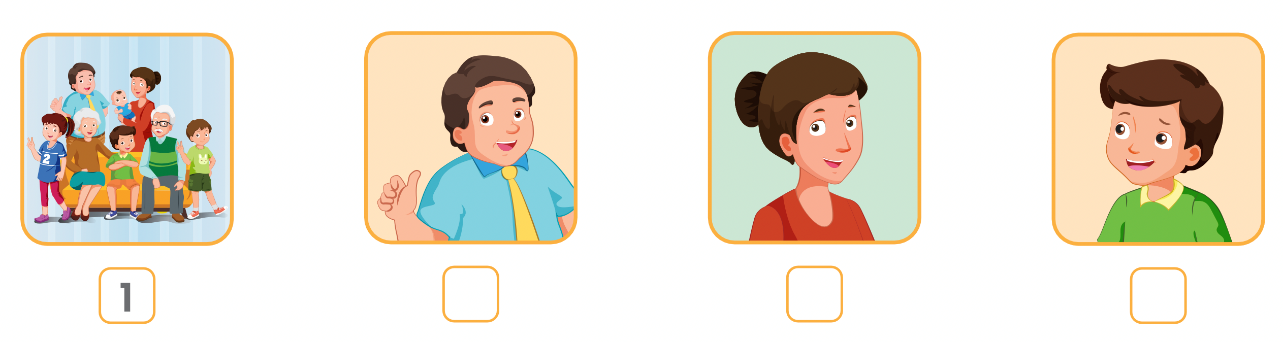 2
4
3
Click on the icon to hear the sound
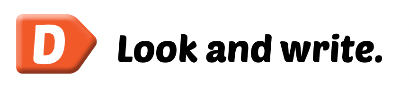 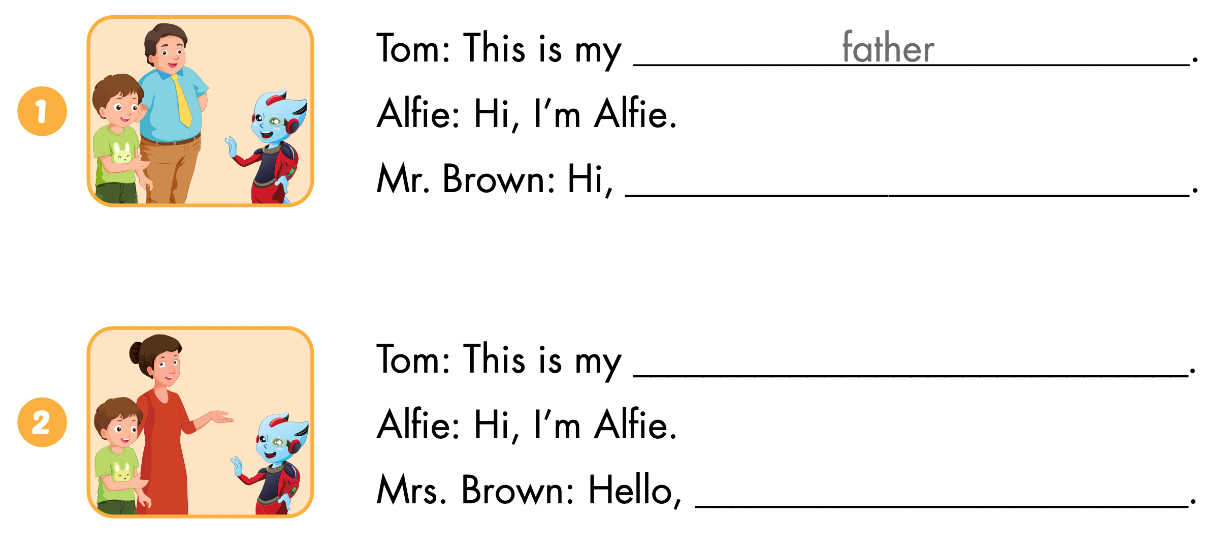 Alfie
mother
Alfie
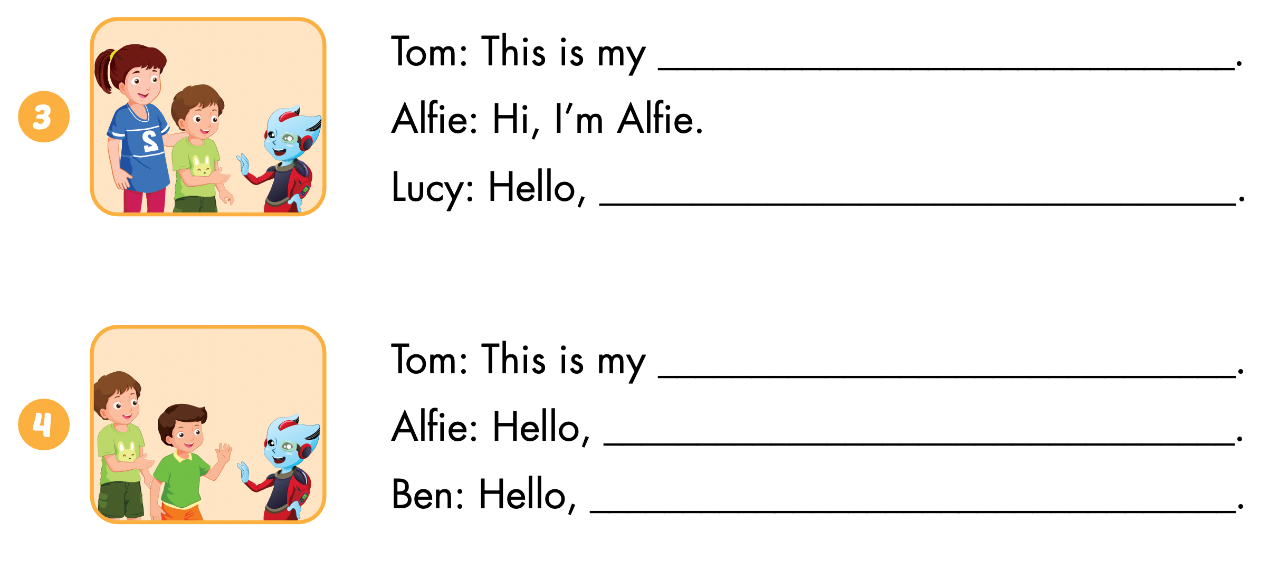 sister
Alfie
brother
I’m Alfie.
Alfie
Let’s draw.
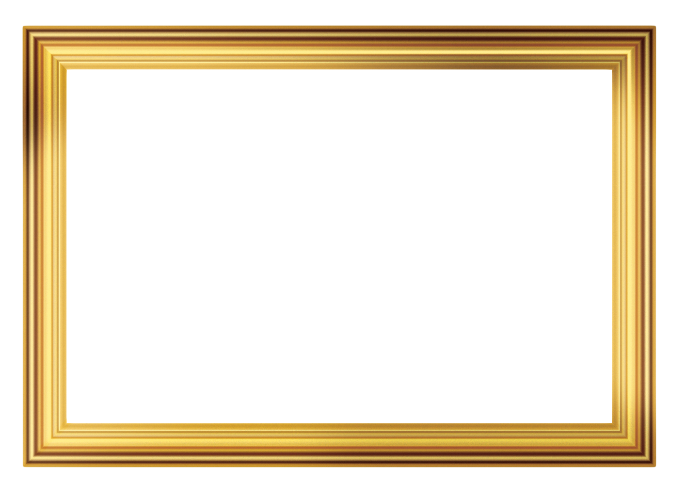 Draw your family
Work in pairs
Tell your partner about your family